Окружность. Круг
Загадки
Эта форма у клубка,
У планеты, колобка,
Но сожми ее, дружок,
И получится ...
(кружок)

Нет углов у меня,
И похож на блюдце я,
На тарелку и на крышку,
На кольцо, на колесо.
Кто же я такой, друзья?
(круг)
Пословицы и Поговорки
::   ПЛОХОМУ ТАНЦОРУ КРУГ ТЕСЕН.
  ::   ЛЖЕЦ — ВСЕГДА НЕВЕРНЫЙ ДРУГ, ОБОЖЖЕТ ТЕБЯ ВОКРУГ.
  ::   ТЫКВА НЕ БЫВАЕТ АБСОЛЮТНО КРУГЛОЙ, ЧЕЛОВЕК НЕ БЫВАЕТ АБСОЛЮТНО СОВЕРШЕННЫМ.
  ::   ВЕСЕЛАЯ ГОЛОВА, НЕ ХОДИ ВОКРУГ МОЕГО ДВОРА.
  ::   ХОДИТ, ЧТО БЫК ВОКРУГ ОГОРОДА.
  ::   ХОДИТЬ КРУГОМ ДА ОКОЛО.
  ::   ЧЕРЕПАХА КЛАДЕТ ТЫСЯЧИ ЯИЦ — И НИКТО НЕ ЗНАЕТ, КУРИЦА КЛАДЕТ ОДНО — ШУМУ НА ВСЮ ОКРУГУ.
  ::   ВИНОГРАДНАЯ ЛОЗА ВЬЕТСЯ И ВОКРУГ ДЕРЕВЬЕВ, И ВОКРУГ ПАЛОК.
  ::   ДЕВКА КРУГЛА, БЕЛА, КАК ЧИСТАЯ РЕПКА.
  ::   БЕЗ ХОЗЯИНА ЗЕМЛЯ КРУГЛАЯ СИРОТА.
  ::   ДРУЖНОМУ ДА СМЕЛОМУ КРУГЛЫЙ ГОД ЛЕТО.
  ::   И СЧАСТЬЕ И НЕСЧАСТЬЕ ПО КРУГУ ХОДЯТ.
  ::   ИЗ КРУГЛЫХ КАМНЕЙ СТЕНА НЕПРОЧНАЯ.
  ::   КОГДА РЕЗВЯТСЯ СЛОНЫ — РЕЗВЯТСЯ И СОБАКИ, И ДАЖЕ МУСКУСНЫЕ КРЫСЫ ПРЫГАЮТ ВОКРУГ.
  ::   КОПЕЙКА КРУГЛА, СМОТРИ, ЧТОБ НЕ УКАТИЛАСЬ.
Что такое круг?
Круг — часть плоскости, ограниченная окружностью.
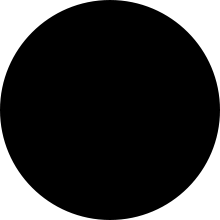 Что такое окружность?
Окружность — замкнутая плоская кривая, все точки которой одинаково удалены от данной точки (центра), лежащей в той же плоскости, что и кривая.
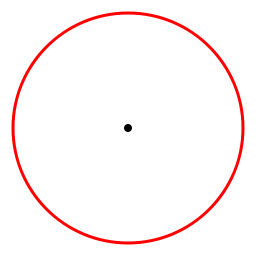